Особенности эмоционального развития дошкольника 3-7 лет
Выполнил: Ринкевич наталья ивановна
воспитатель 
МБДОУ ДС №2 «Калинка»
Г. Нижневартовск
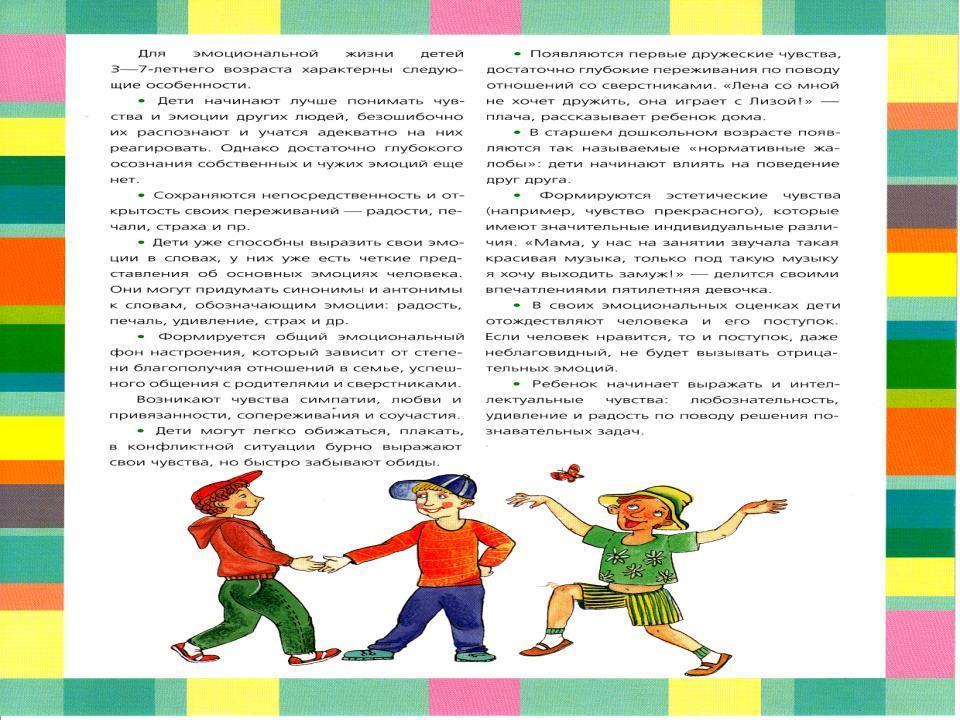 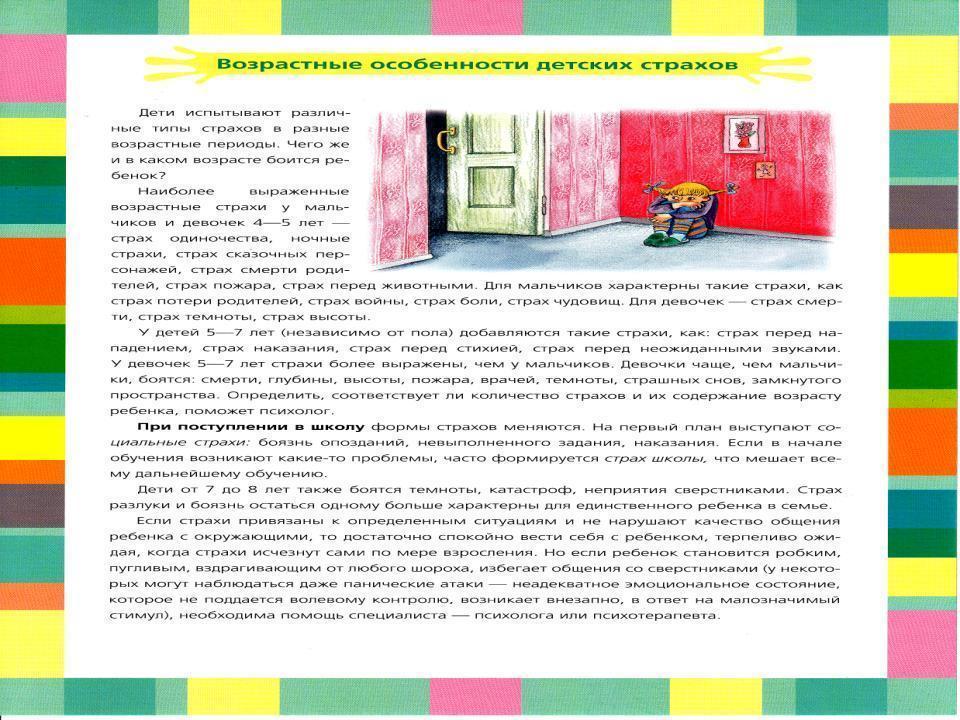 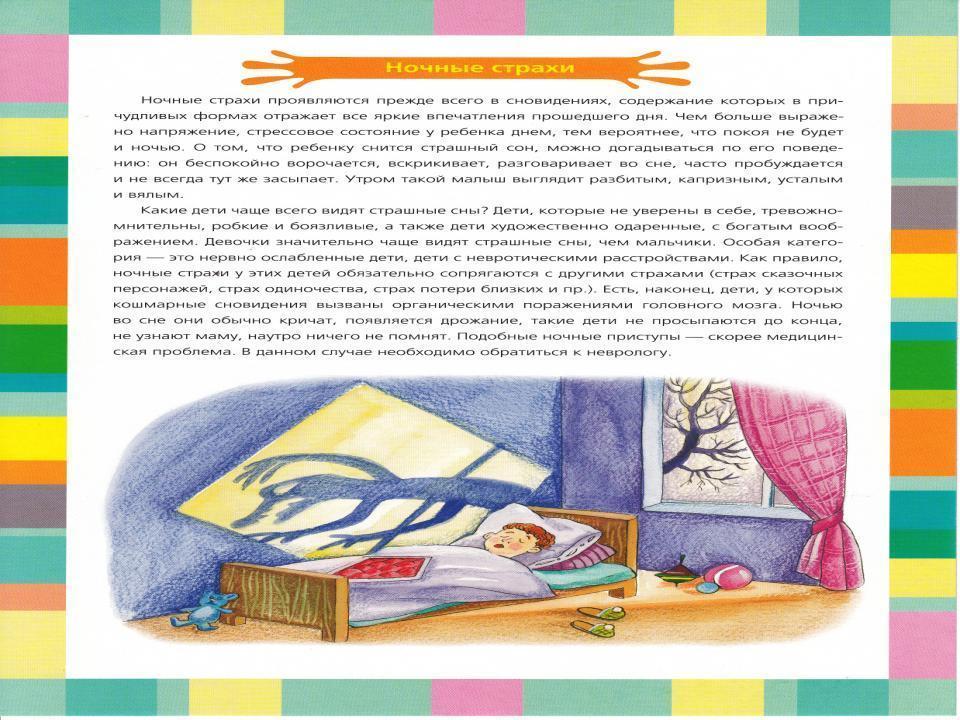 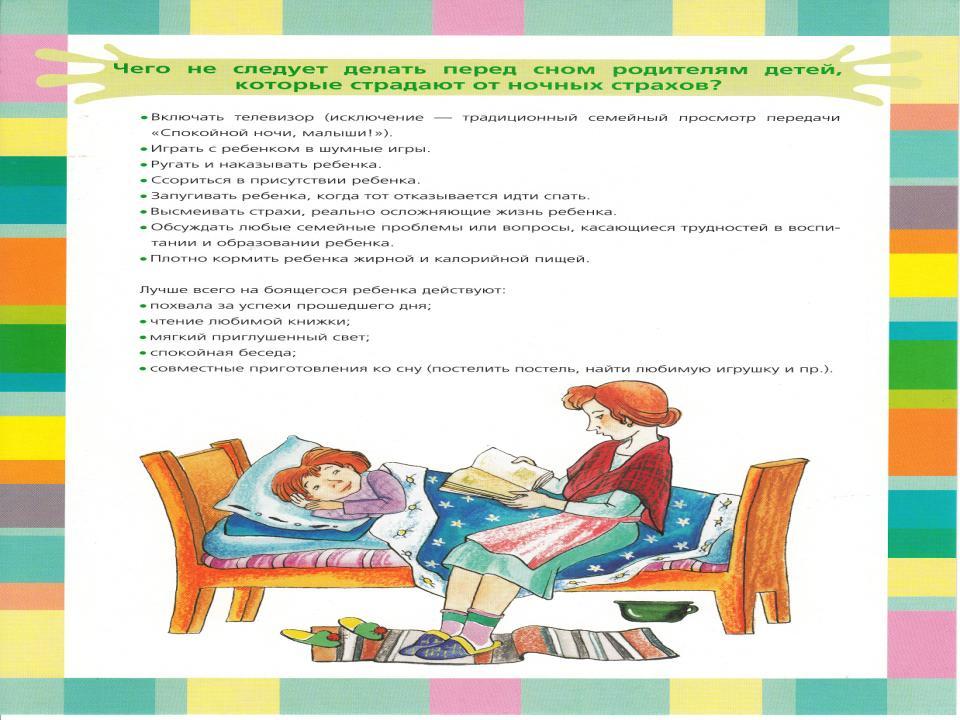 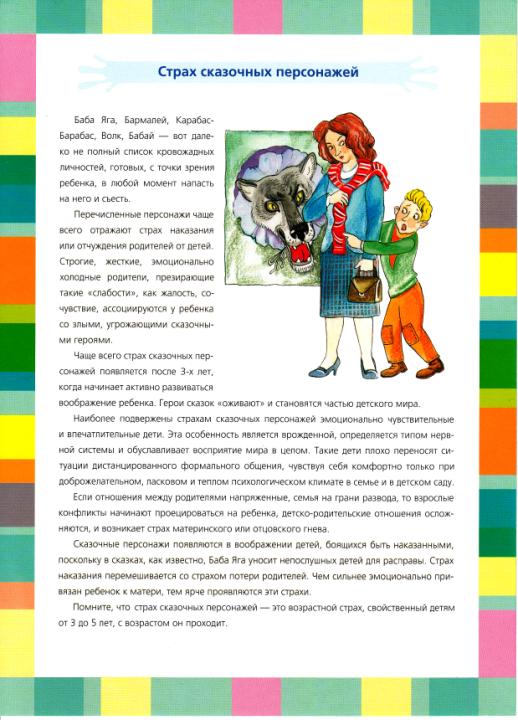 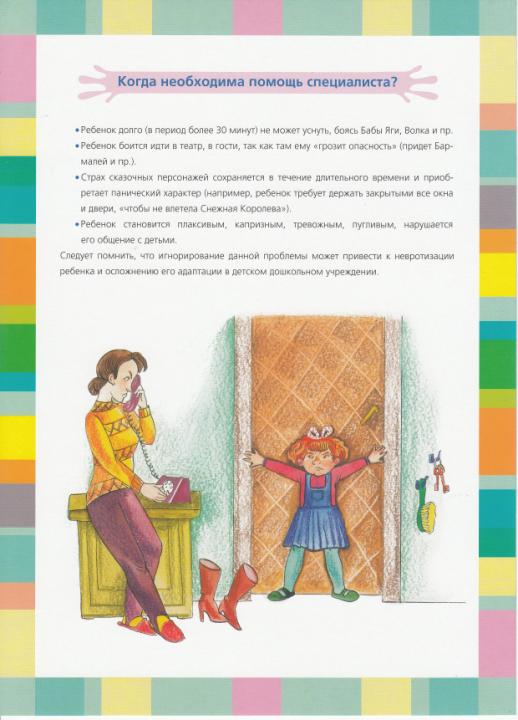 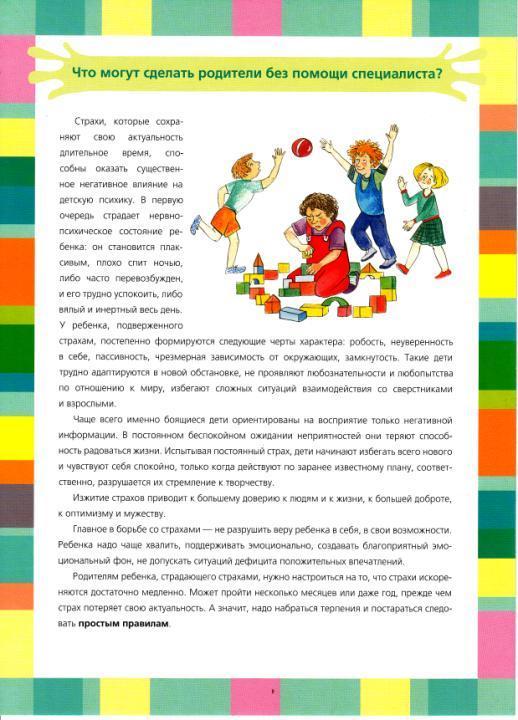 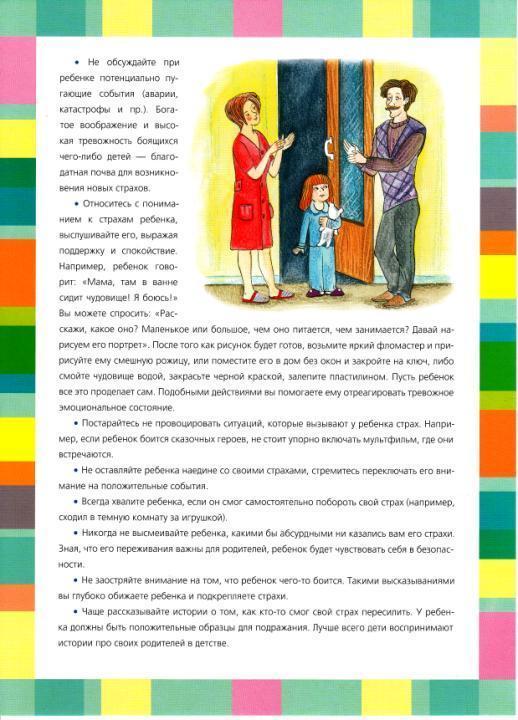 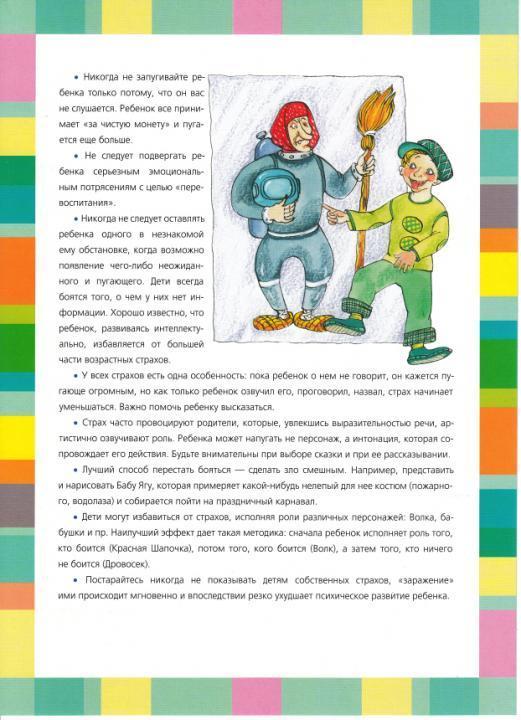 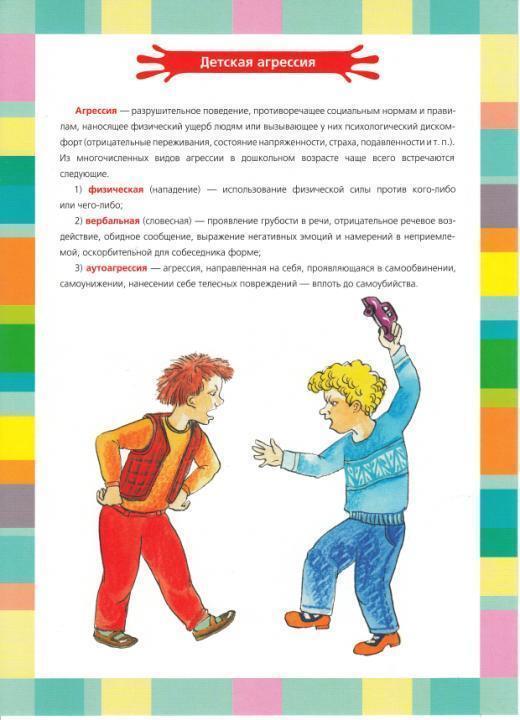 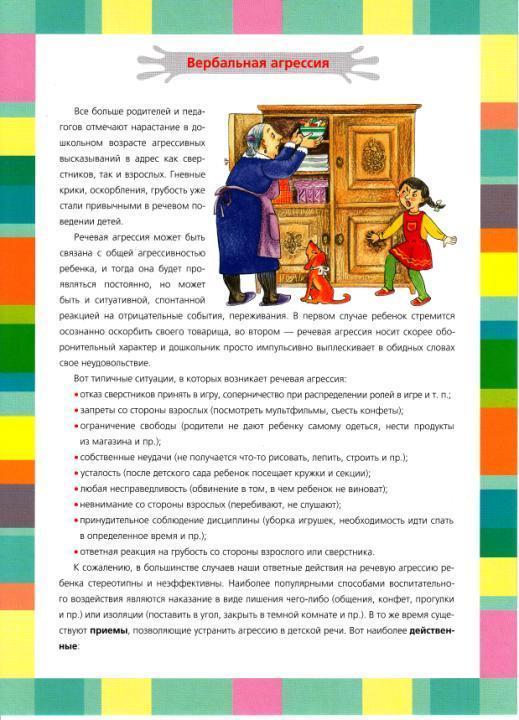 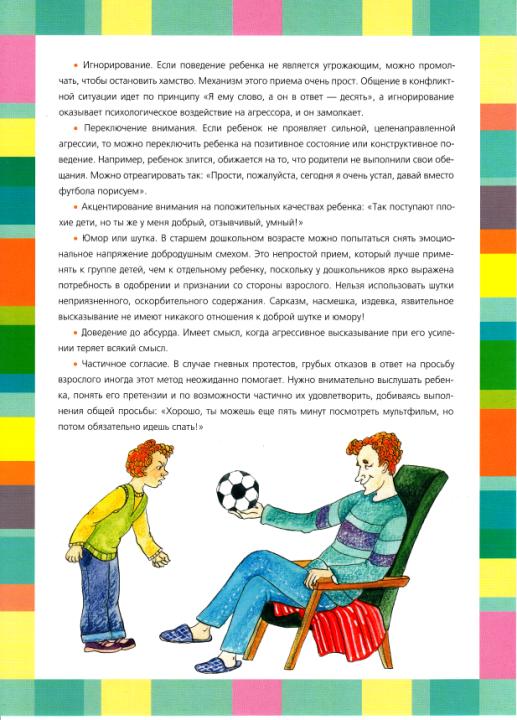 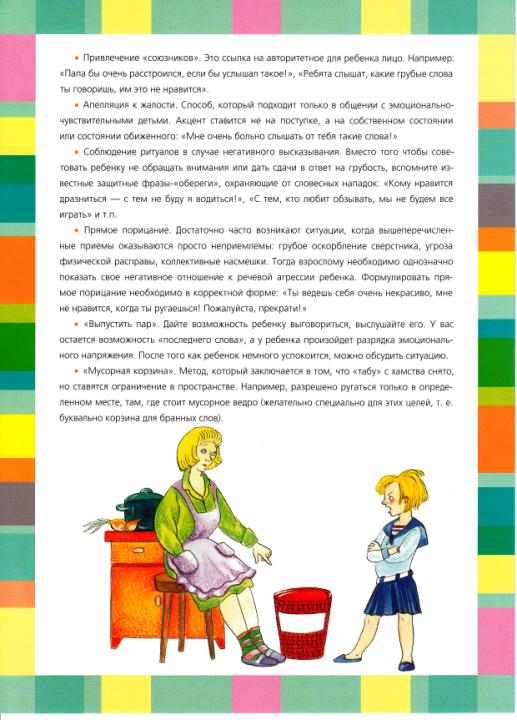 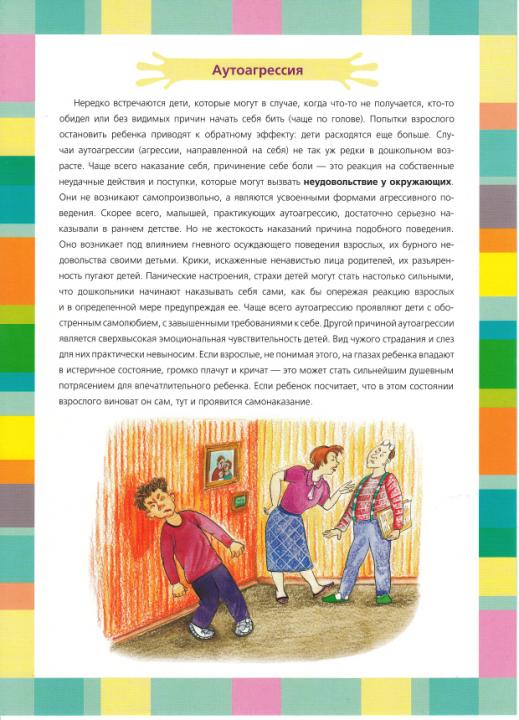 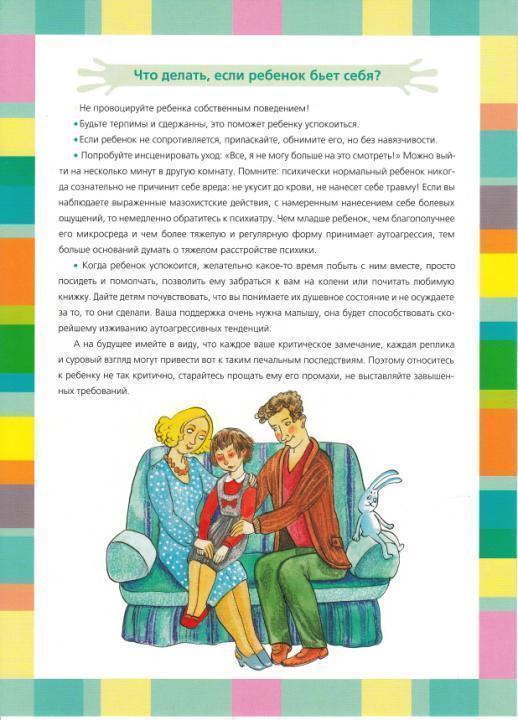 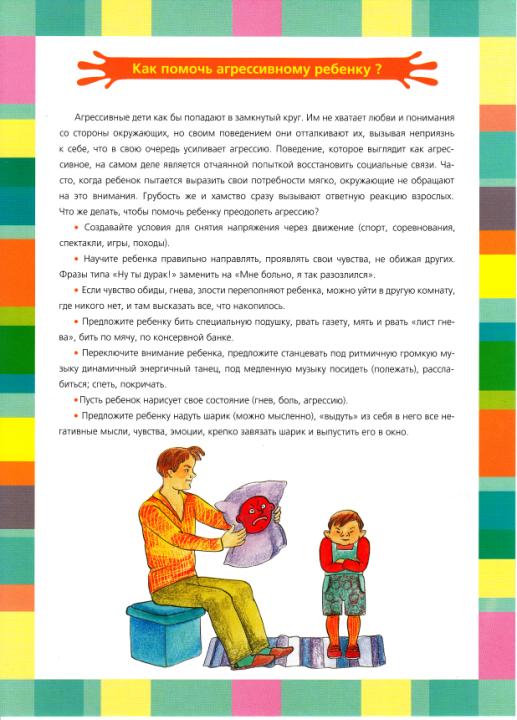